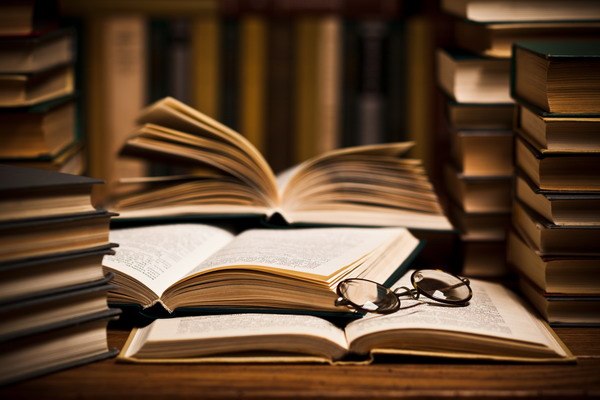 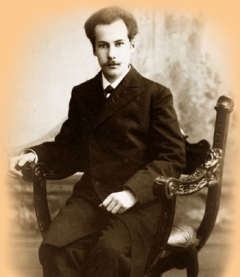 Андрей Белый
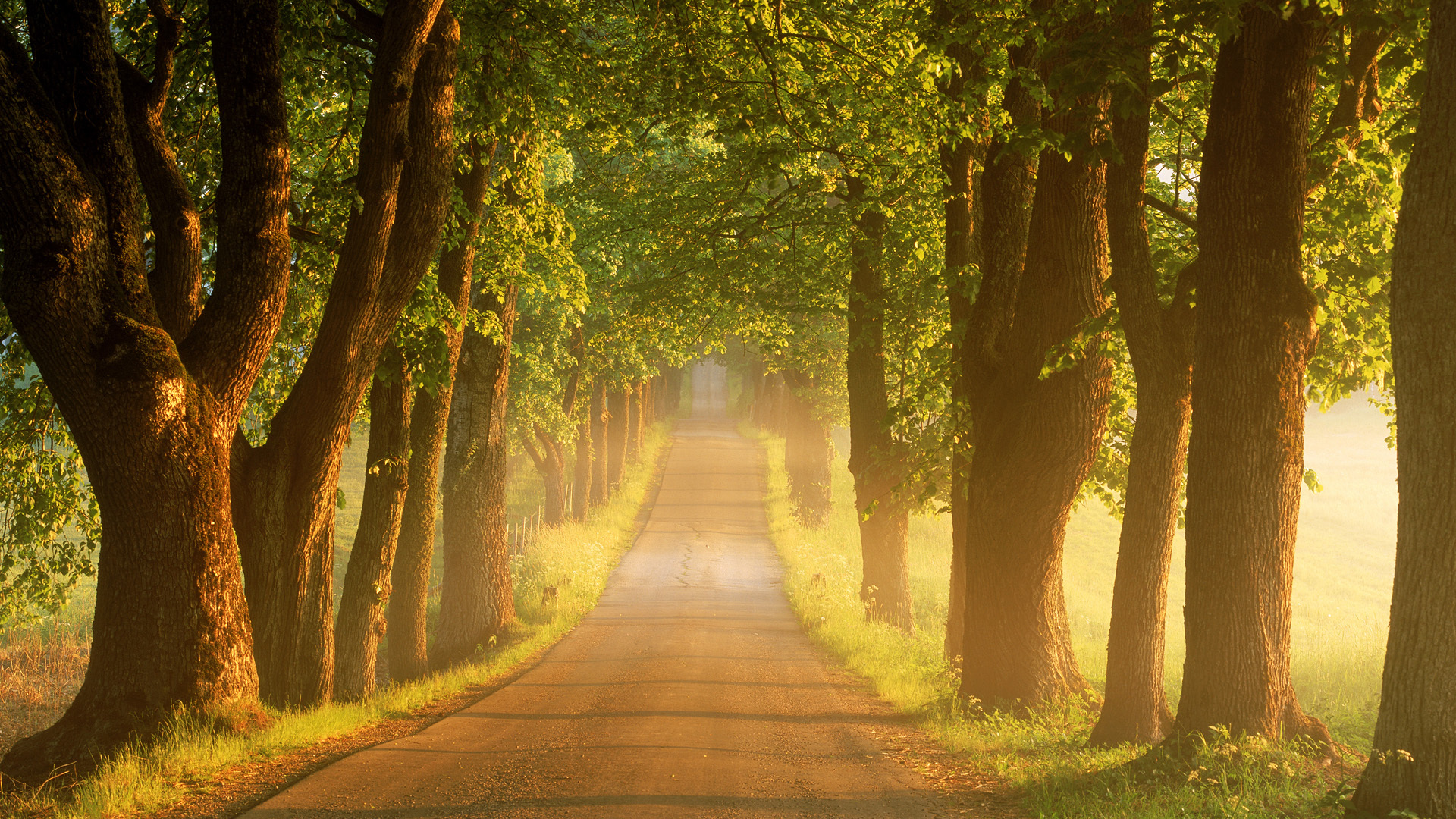 Родился Борис 14 октября 1880 года в Москве, в семье известного ученого Николая Бугаева. Образование получил в гимназии Поливанова. Там на последних курсах занялся буддизмом, литературой, оккультизмом. Затем поступил в Московский университет на физико-математический факультет, где занялся наукой, но не оставил литературу.
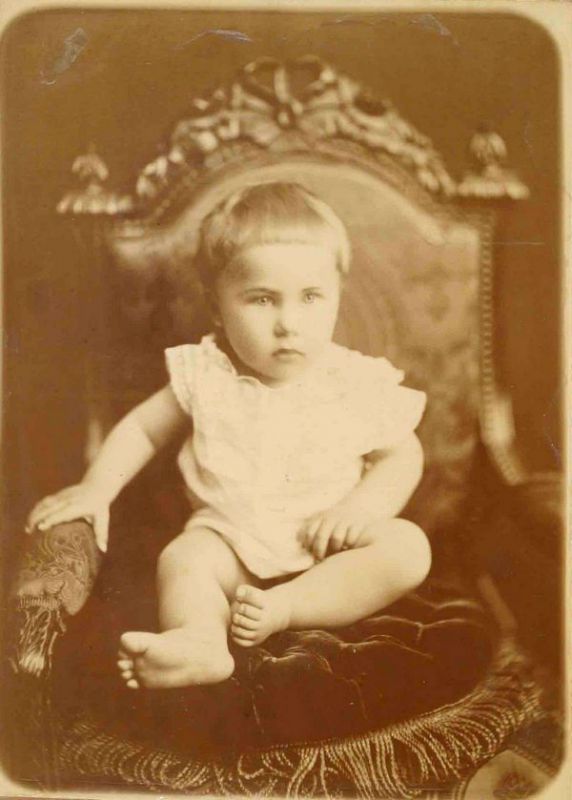 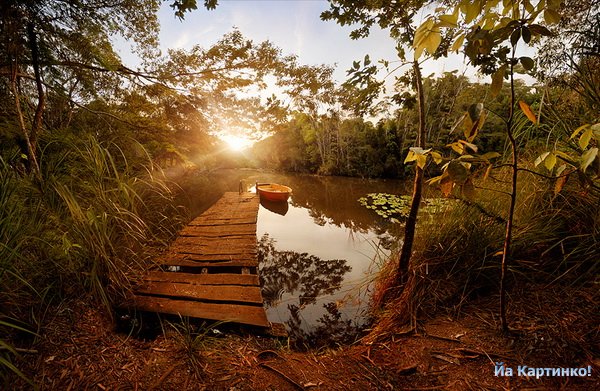 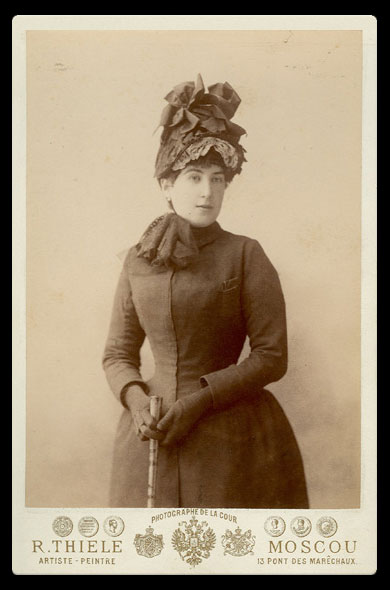 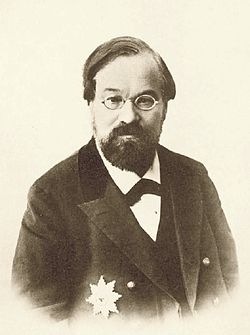 Отец 
Николай Васильевич Бугаев
Мать
Александра Дмитриевна Бугаева
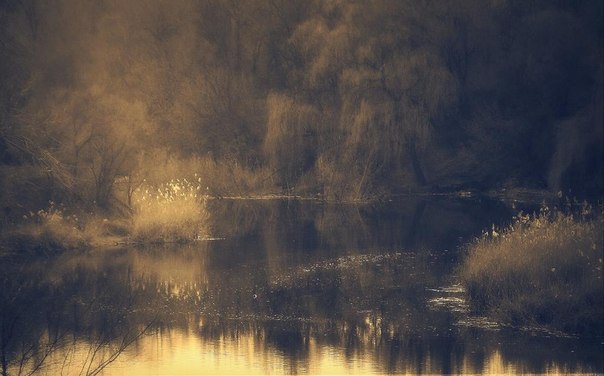 В 1902 году в биографии Андрея Белого совместно с друзьями был организован литературный кружок «Аргонавты». А спустя четыре года членами кружка были опубликованы два сборника «Свободная совесть».
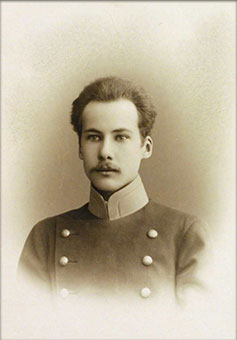 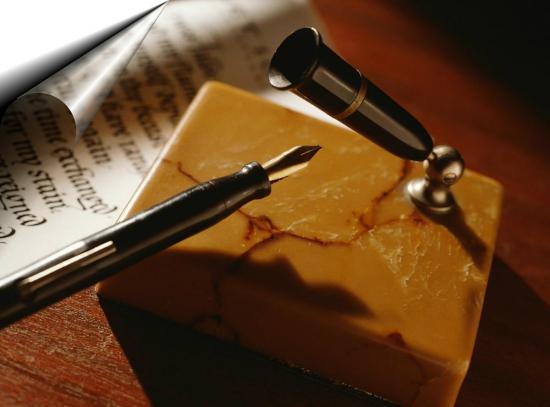 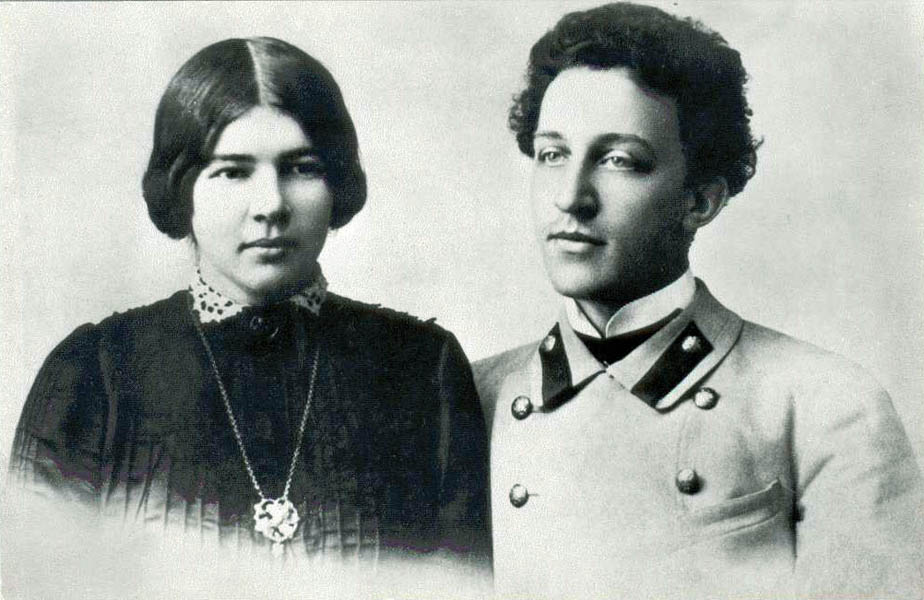 Следующий период биографии Андрея Белого связан с А.Блоком. Блок был близким другом Андрея Белого. После некоторого времени частых визитов в дом к Блоку, Белый полюбил его жену. Эта ситуация показана в пьесе Блока «Балаганчик». Когда же Любовь Менделеева, жена Блока, приняла решение расстаться с Андреем Белым, он в подавленных чувствах отправился заграницу.
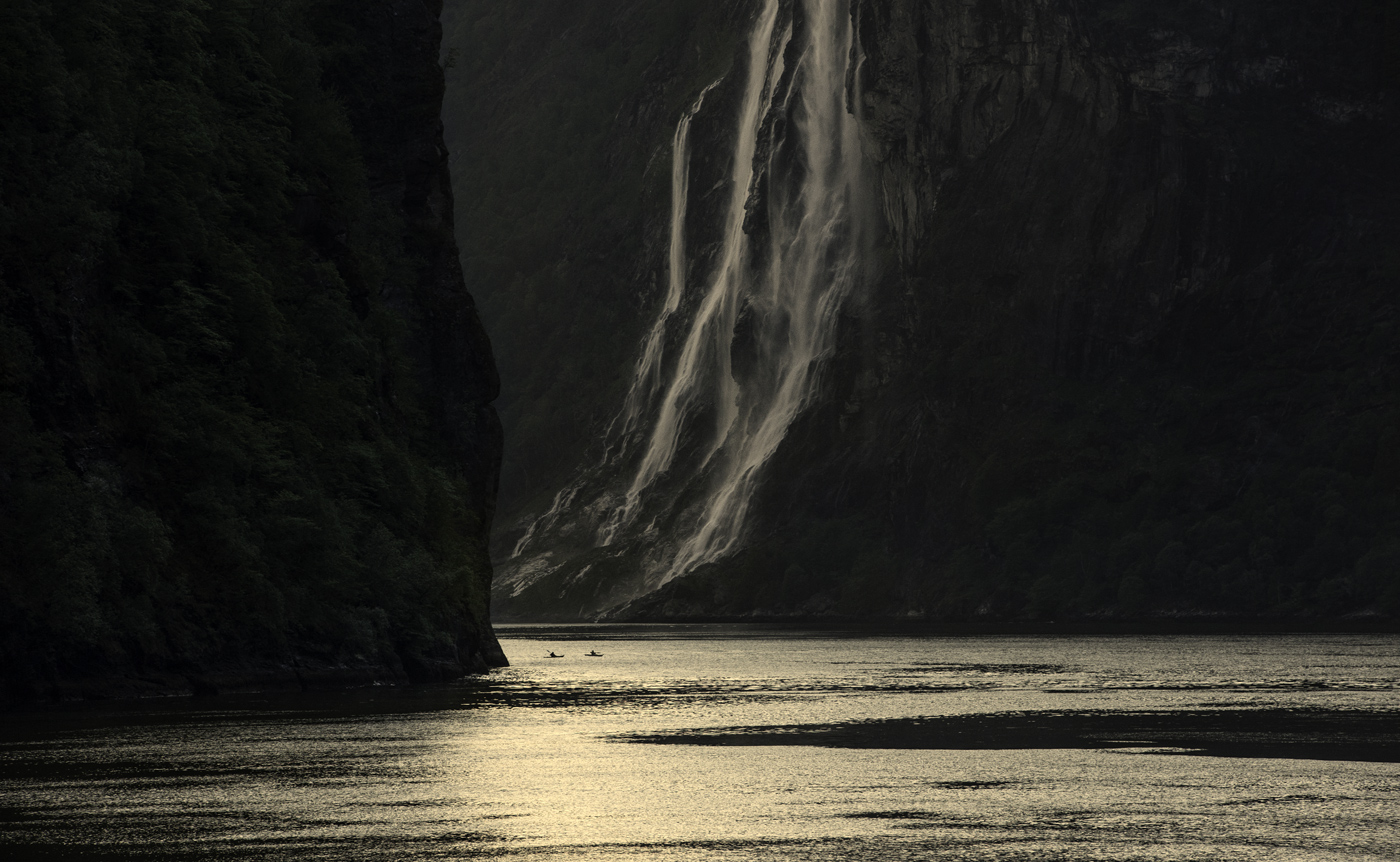 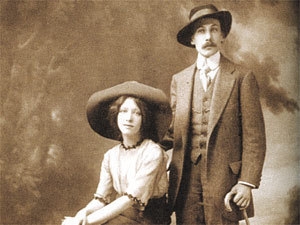 Через два года Белый вернулся в Россию. А затем женился на Асе Тургеневой и совершил с ней ряд путешествий в Египет, Тунис, Палестину, потом они перебрались в Европу. В 1916 году Андрей Белый вновь приехал в Россию, но один. После окончания Октябрьской революции написал несколько книг, статей..
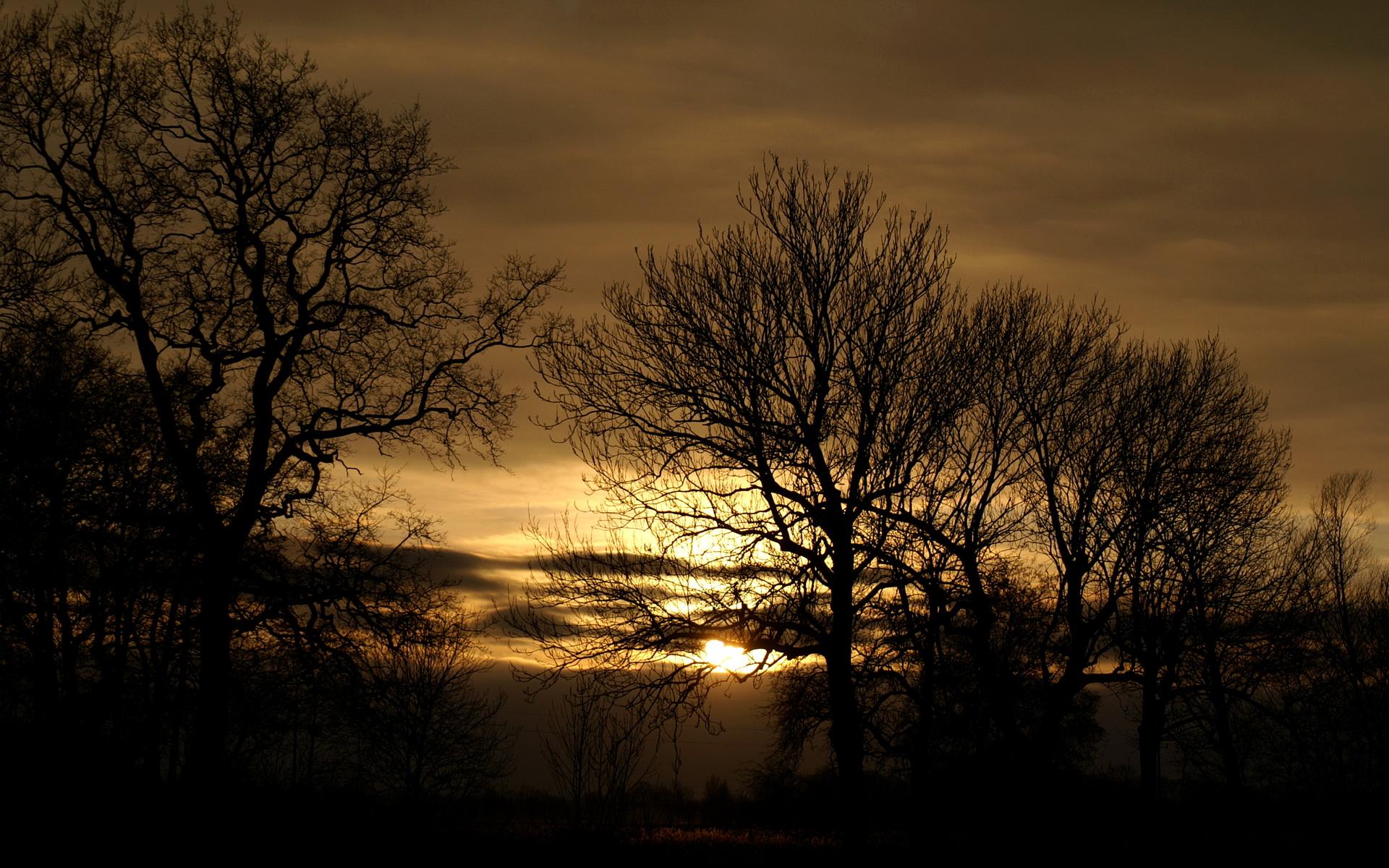 Рыдай, буревая стихия,     В столбах громового огня!     Россия, Россия, Россия, —     Безумствуй, сжигая меня!..     Россия, Россия, Россия, —     Мессия грядущего дня!
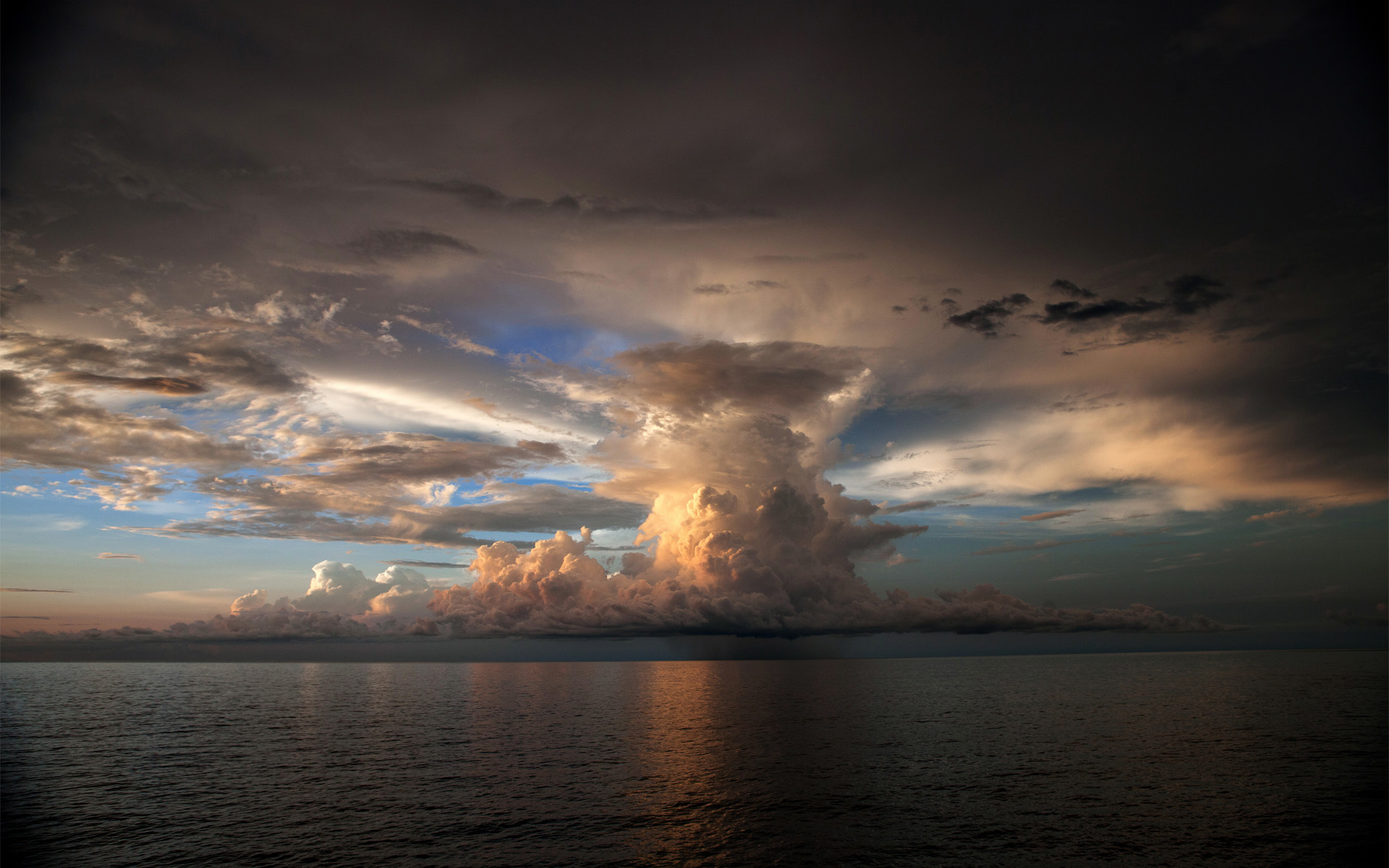 Андрей Белый  собирал общество антропософии. Белый любил теоретизировать вслух, а Есенин был благодарным и достойным слушателем. 
Сергей Александрович обмолвился  как-то   , что Белый оказал на него огромное влияние не своими произведениями, а беседами с ним. Есенин посвятил своему другу и учителю поэму «Пришествие».
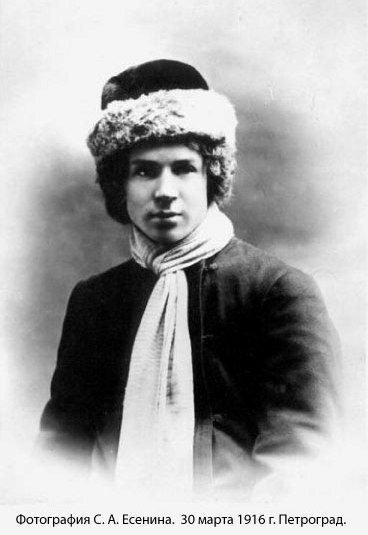 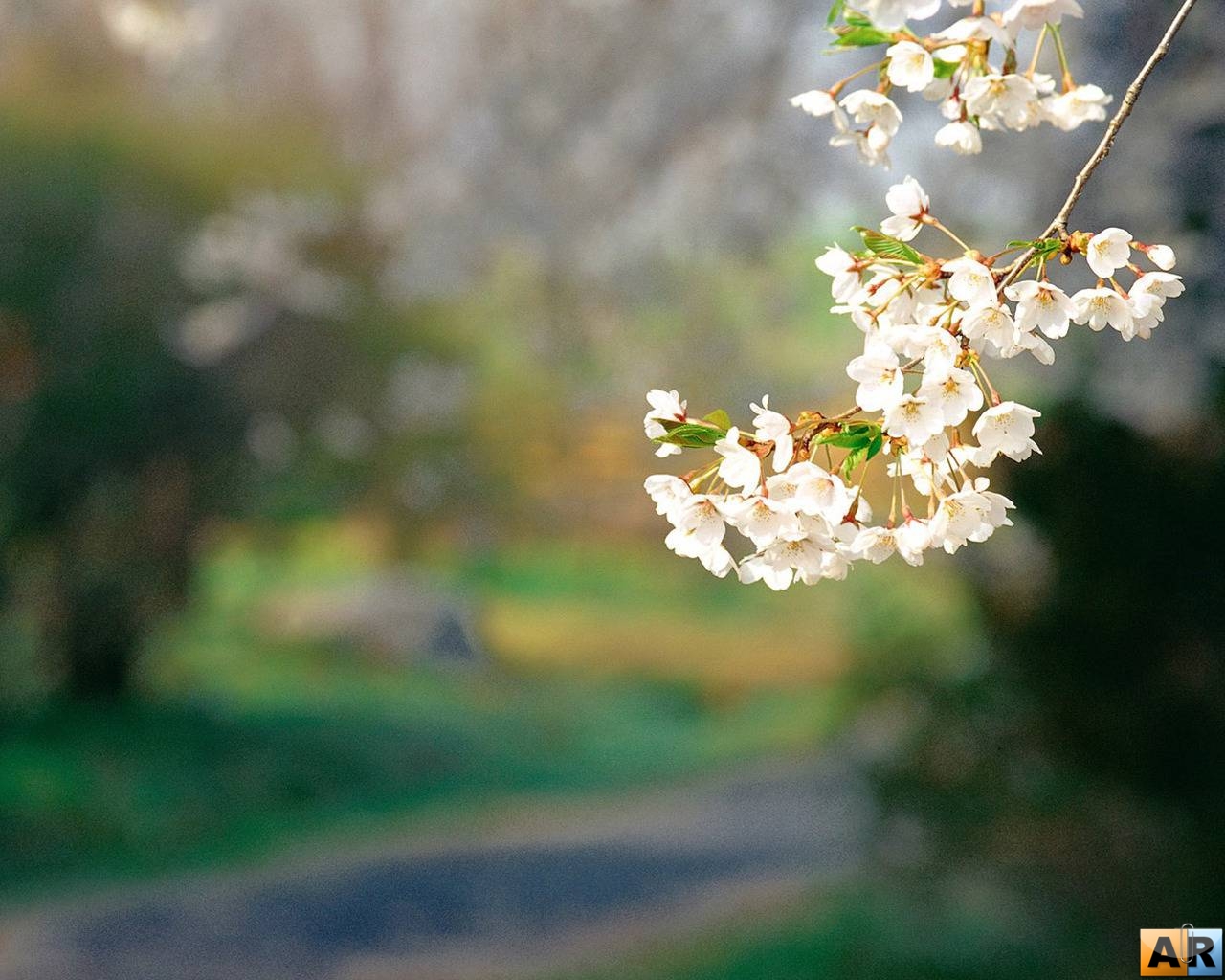 Господи, я верую!..Но введи в свой райДождевыми стреламиМой пронзенный край.
За горой нехоженой,В синеве долин,Снова мне, о Боже мой,Предстает  твой сын.
По тебе молюся яИз мужичьих мест;Из прозревшей РуссииОн несет свой крест.
Но пред тайной островаБезначальных словНет за ним апостолов,Нет учеников.
                                          Сергей Есенин
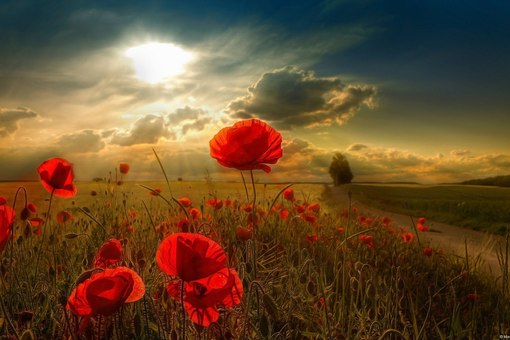 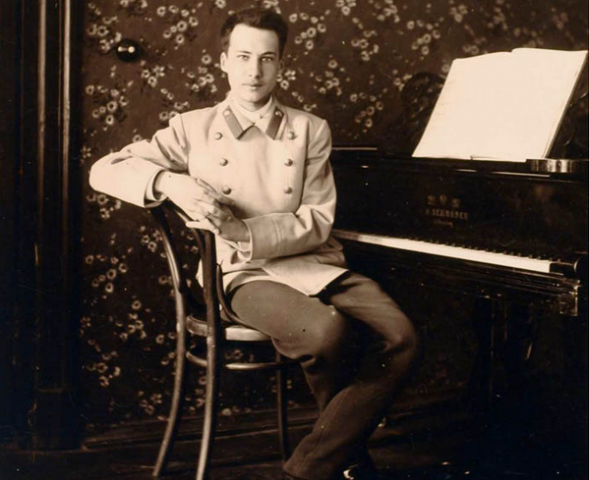 Наиболее остро интерес Белого к творчеству Есенина проявил себя в годы общения двух поэтов в рамках идейного объединения «Скифы» в 1917-1918 гг.: их знакомство состоялось на квартире Иванова-Разумника. Именно этот период оказывается в центре нашего внимания при рассмотрении  творческих контактов Белого и Есенина.
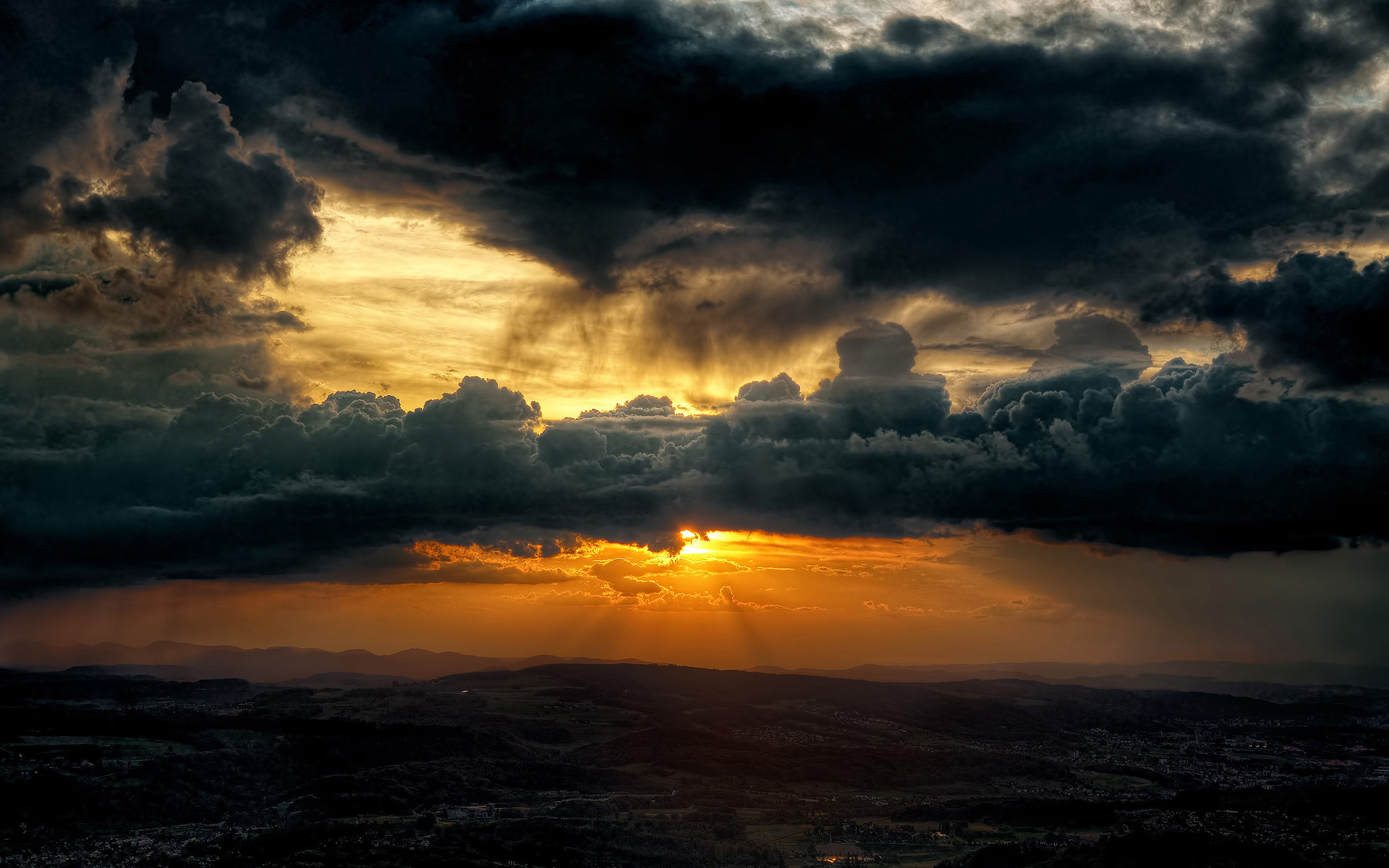 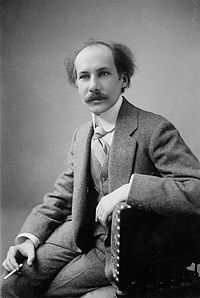 В 1917 году в биографии Белого произошел окончательный разрыв с женой Асей. По  этому поводу писатель тяжело переживал, а в различных его произведениях то и дело проскальзывал образ любимой. Последней женой писателя была Клавдия Николаевна – робкая, покорная, но верная женщина. С ней прошли последние годы   Андрея Белого.
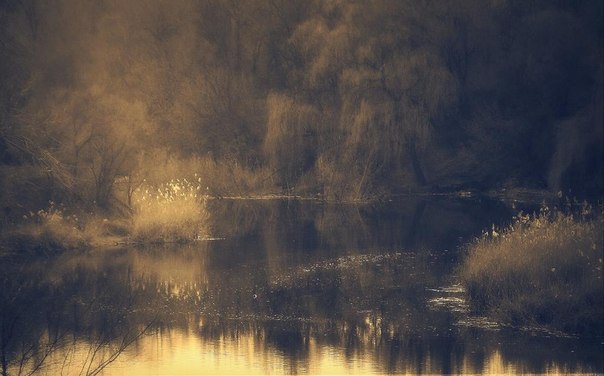 ЛюбовьБыл тихий час. У ног шумел прибой.Ты улыбнулась, молвив на прощанье:"Мы встретимся... До нового свиданья..."То был обман. И знали мы с тобой,что навсегда в тот вечер мы прощались.Пунцовым пламенем зарделись небеса.На корабле надулись паруса.Над морем крики чаек раздавались.Я вдаль смотрел, щемящей грусти полн.Мелькал корабль, с зарею уплывавшийсредь нежных, изумрудно-пенных волн,как лебедь белый, крылья распластавший.И вот его в безбрежность унесло.На фоне неба бледно-золотистомвдруг облако туманное взошлои запылало ярким аметистом.
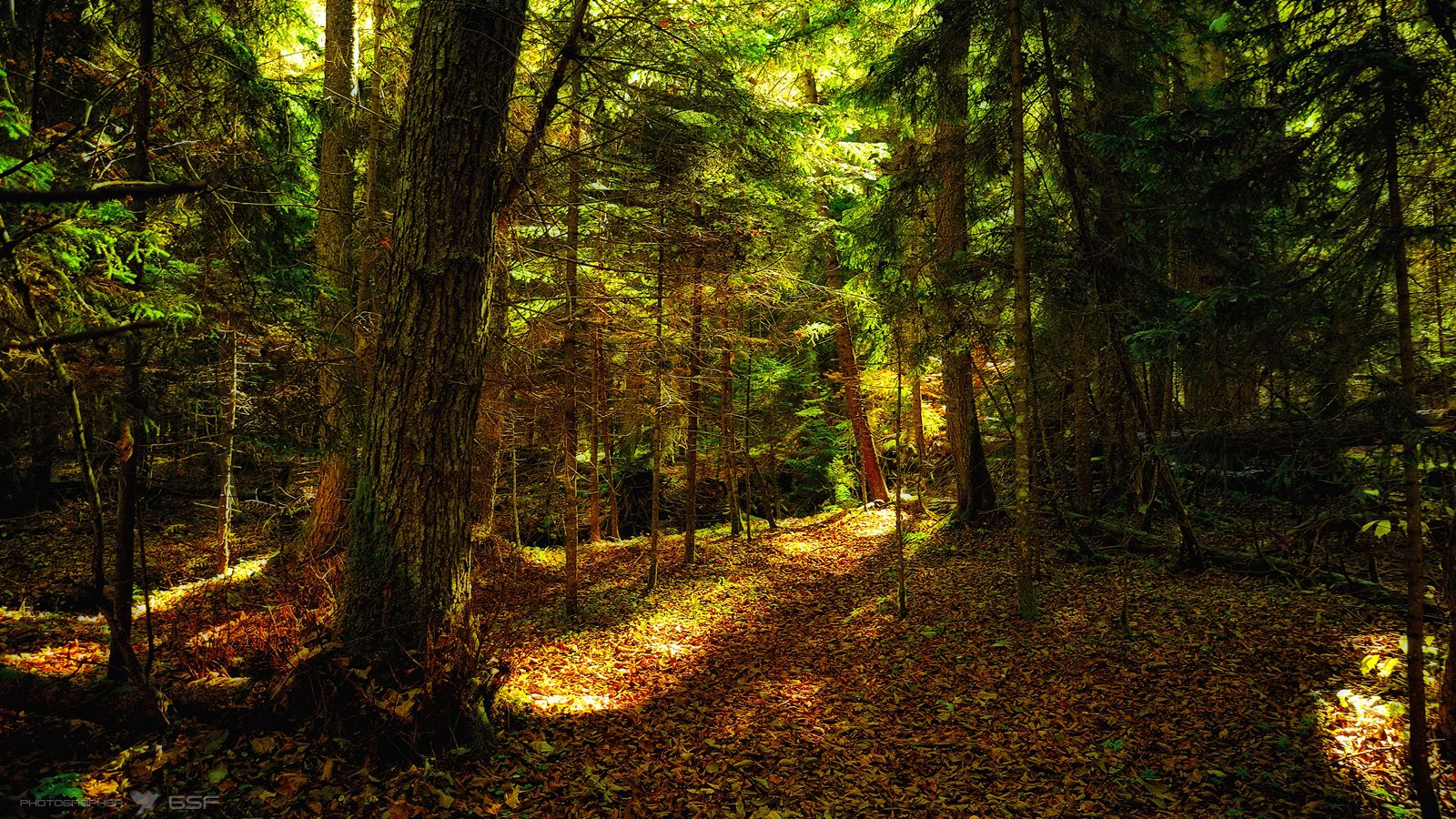 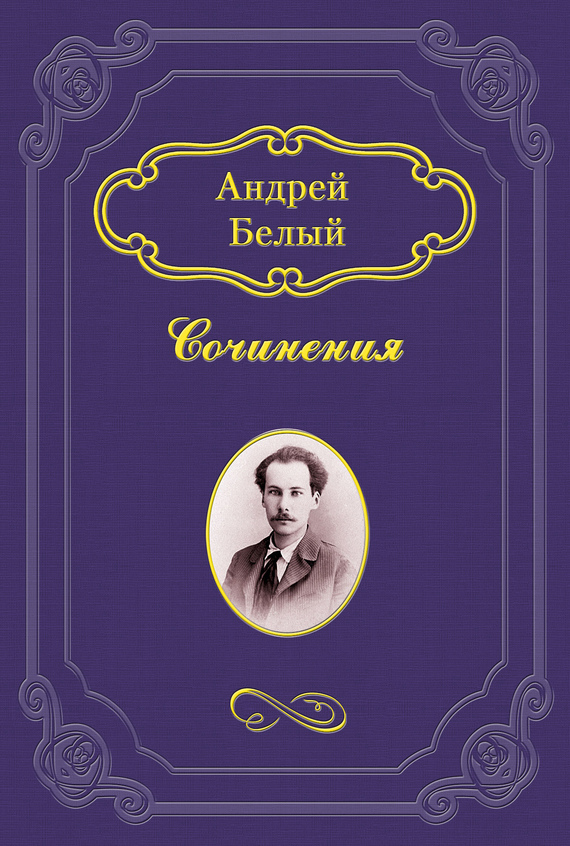 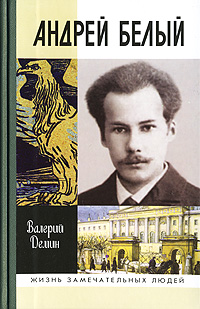 За всю свою жизнь писатель издал множество сборников стихотворений, например «Золото в лазури», «Пепел», «Урна», «Звезда» ,         « Мастерство Гоголя».
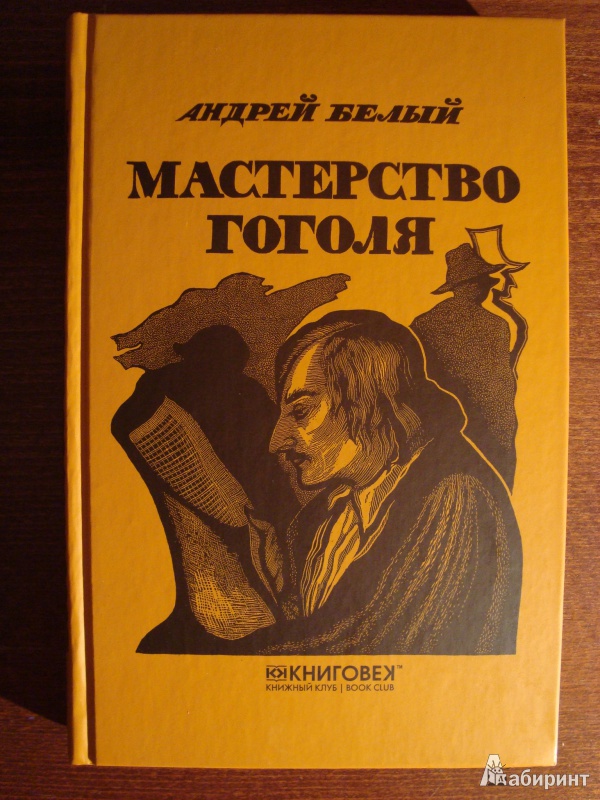 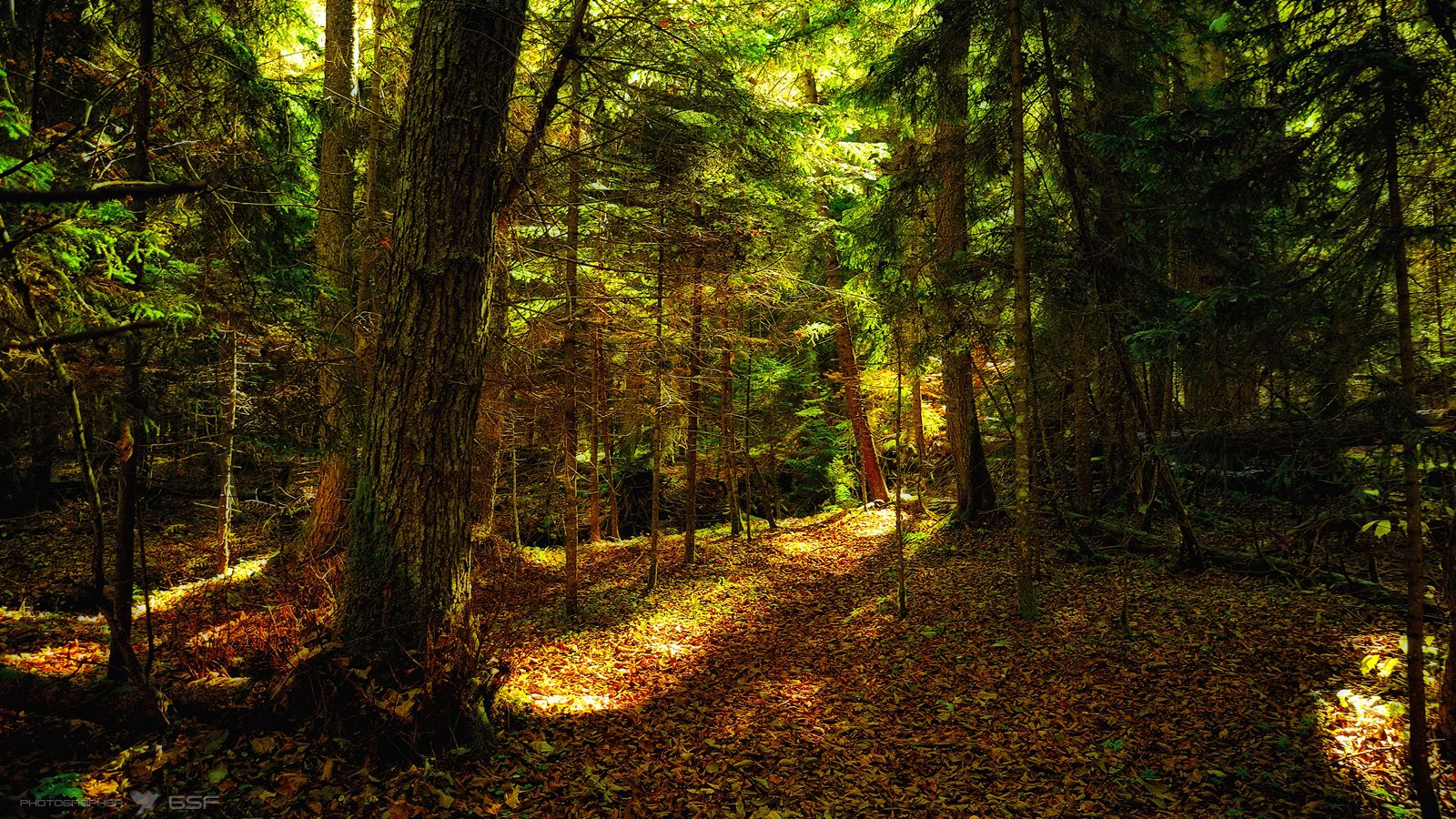 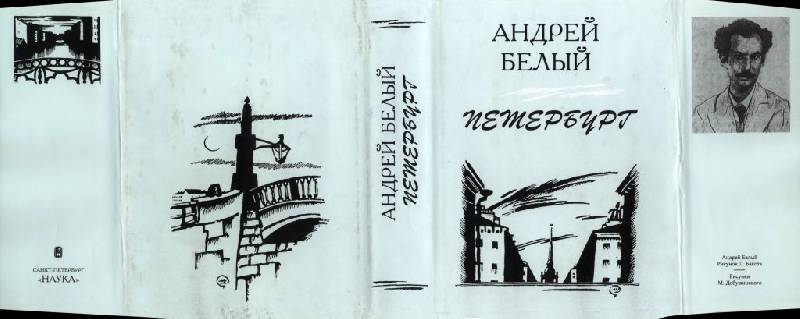 Также среди значимых произведений Андрея Белого – роман «Петербург» (трилогия «Восток и Запад»), поэма «На перевале», цикл «Христос Воскрес», дилогия «Москва», множество мемуаров.
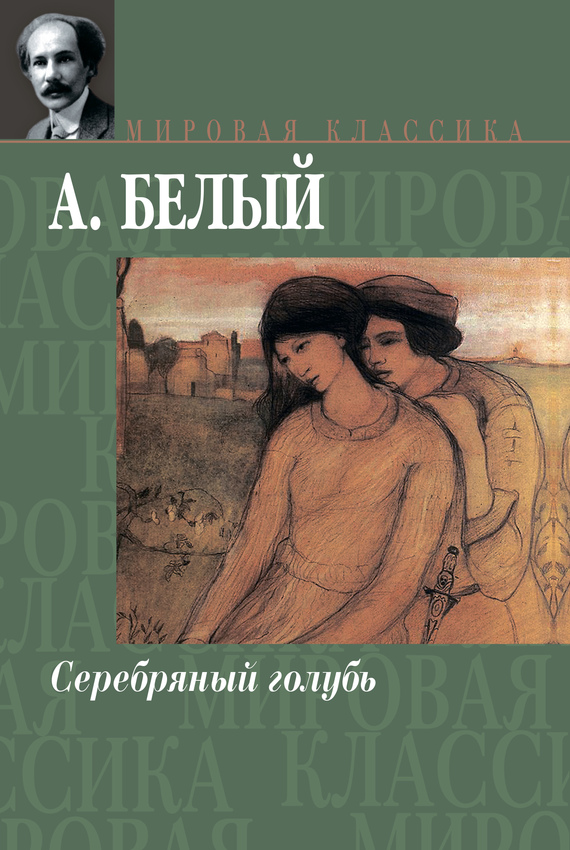 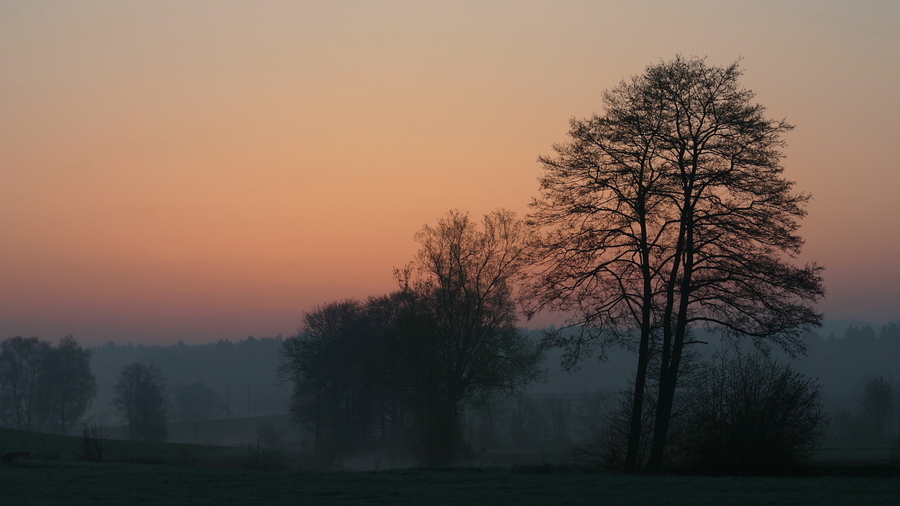 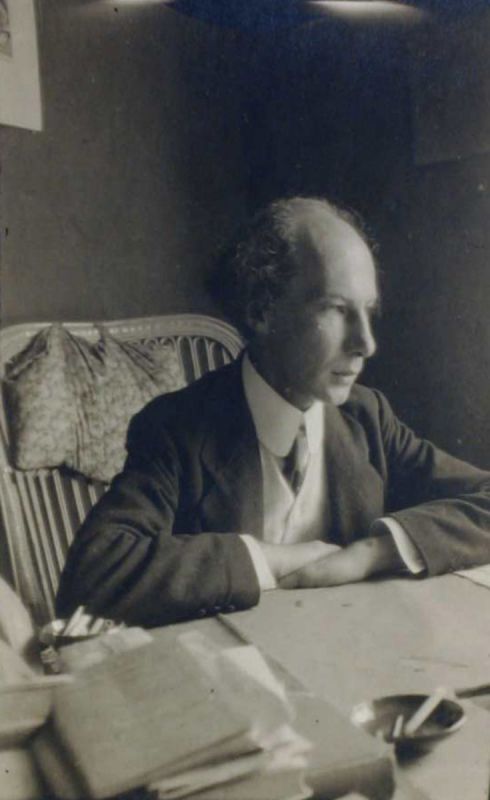 Смерть писателя в 1934 году была осознана современниками как завершение целой эпохи. Но всем было очевидно, что творчество Андрея Белого — это наследие настоящего классика русской литературы.
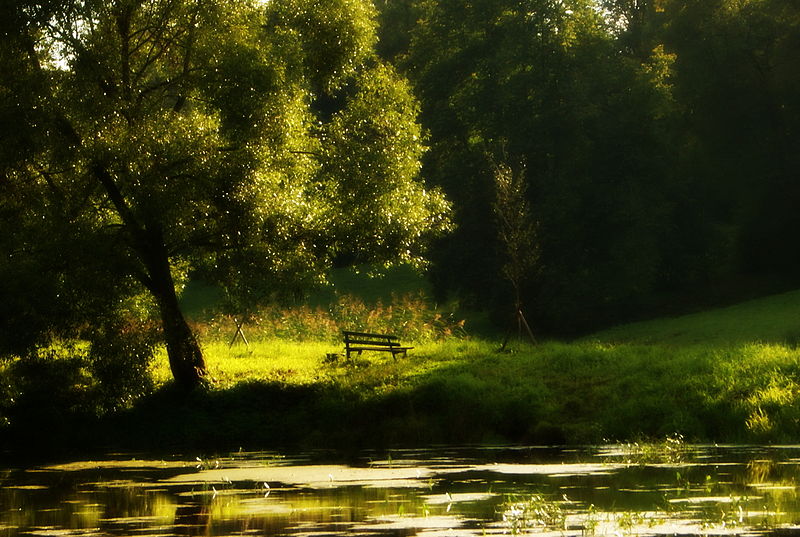 .